Turizm ve Çevre
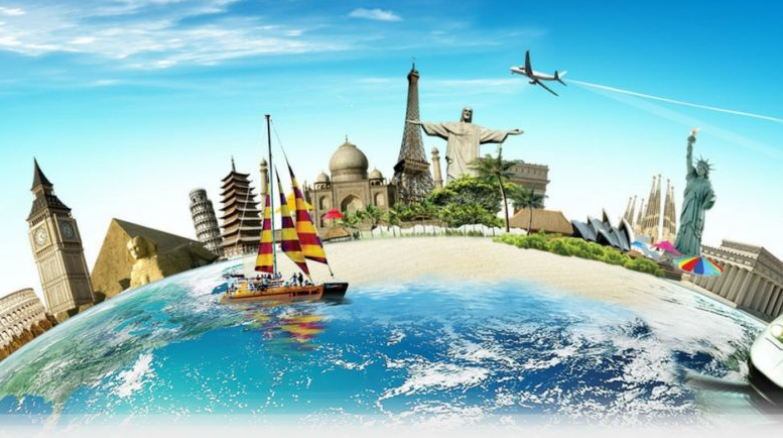 Turizm ve Çevre
ÇEVRESEL ETKİ DEĞERLENDİRMESİ (ÇED)
Çevresel kelimesinin değişik anlamları bulunmaktadır. Çevresel terimi, aynı zamanda doğal olmayan meselelerin çevresel boyutunu belirlemekte kullanılır. Örneğin yeni otoyol yapılmasının ekonomik bir yönü olmasına rağmen çevresel bir boyutu da vardır. Bazılarına göre yeni bir otoyol yapıma ekonomik bir meseleden çok çevresel bir meseledir.
Çevresel etki değerlendirmesi; tipik olarak uygulamalı bilimlerde belirgin bir projenin, programın ya da politikanın oluşturulması ya da uygulanmasının çevresel etkilerinin değerlendirilmesi için kullanılır. Çevresel etki değerlendirilmesi; bir aktivitenin muhtemel olumsuz etkilerini tanımlar ve hafifletici ölçüler için tavsiyelerde bulunur.
ÇED, bir projenin gerçekleştirilip gerçekleştirilemeyeceğini, projenin alternatiflerinin bulunup bulunmadığı, projenin varsa riskleri, uygulama aşamasında hangi çevresel önlemlere gerek olduğu konularında alınacak kararlara temel oluşturacak düzeye ulaşma anlamına gelir. Dolayısıyla ÇED, bu haliyle kalkınma ve çevre faktörlerinin analizine dayanmaktadır.
Turizm ve Çevre
ÇED, gerçekleştirilmesi planlanan faaliyetlerin çevreye olabilecek olumlu ya da olumsuz etkilerin belirlenmesinde, olumsuz yöndeki etkilerin önlenmesi ya da zarar vermeyecek ölçüde en aza indirilmesi için alınan önlemlerin, seçilen yer ve teknoloji alternatiflerinin tespit edilip değerlendirilmesi sonucunda, faaliyetin yapılıp yapılamayacağına karar verilmesi amacıyla sürdürülen çalışmalardır. ÇED’in esas amacı, karar verme sürecinde çevresel değerlere yer vermektedir. ÇED, önerilen bir aktivitenin çevre sonuçları üzerinde yargıda bulunması için, yetkili makamlara gerekli bilgiler sunmaktadır.
ÇED Raporunun en önemli özelliklerinden birisi de, ekonomik gelişme ve yatırım için düşünülen bir bölgenin çevresel değerlerini ortaya koyuyor olmasıdır. ÇED raporları, hem yatırımının yol açacağı ekonomik gelişme veya yatırım planları; hem de, çevresel değerlerin birlikte ele alınması şeklinde formüle edilmelidir. Yani ÇED, raporunda, hem ekonomik hedeflere ilişkin tespitler ve hem de çevre üzerine değerlendirmeler birlikte yer almalıdır. Bu da ekonomi ve çevrenin birlikte ele alınmasının sağlanması ile hem iyi bir sürdürülebilir kalkınma çalışması olmakta, hem de yetkililerin karar vermesini kolaylaştırmaktadır. ÇED raporunun hazırlanmasından sonra projenin ne şekilde devam edeceğine karar verecek olanlar başkalarıdır. ÇED karar aşaması değildir.
Turizm ve Çevre
Çevreye verilen zararın getireceği mali yük, ÇED uygulayarak, söz konusu zarar ortaya çıkmadan alınacak tedbirlerin maliyetlerinden çok daha yüksek olacaktır. Bu nedenle ÇED, uluslararası düzeyde, yetkin bir çevre koruma ve sürdürülebilir kalkınma aracı olarak kabul edilmiştir. Örneğin Kanada’da 19 nükleer santralden 7 sinin kapatılması ve geri kalanların çalışır vaziyette tutulabilmesi için Kanada vatandaşlarından 2 milyar dolar ek para toplanmıştır. ABD’de 26 yaşındaki Maine Yankee Nükleer Santralinin pahalı elektrik ürettiği için kapatılmasına karar verilmiştir. Maliyeti 200 milyon dolar olan santralin sökülmesi için 500 milyon dolar harcama yapılması gerekmektedir. Çevresel etki değerlendirmesi çalışmalarında toplumsal maliyetin saptanarak proje maliyetlerine eklenmesi gerekmektedir.
Turizm ve Çevre
Çevresel etki değerlendirmeleri, her bir alanın özellikli gerekliliklerine uygun olarak uyum sağlamalıdır. Inskeep, örnek bir çevresel etki değerlendirme formunu şu şekilde düzenlemiştir.
-Hava kirliliği
-Nehir, göl, sahil suları, göletler dahil yüzey suyu kirliliği
-Yeraltı su kirliliği
-Yerel su arzının kirlenmesi
-Genel ve düşük periyotlarda gürültü kirliliği
-Atık madde sorunları
-Su kanalları ve akıntı sorunları
-Flora ve faunanın hasara uğraması ve yok olması
Turizm ve Çevre
-Toprak ve su alanları dahil, sulak alanlar ve tarlalar, hayvanların doğal ortamlarının bozulması ve hasara uğraması
-Proje alanıyla birlikte arazi kullanım sorunları
-Projeye yakın alanlardan kaynaklanan arazi kullanım sorunları 
-Genel ve yoğun periyotlarda yaya ve taşıt kalabalığı 
-Manzara, estetik sorunları 
-Maleria ve kolera gibi çevresel sağlık sorunları 
-Tarihi, arkeolojik ve diğer kültürel alanların hasarı
-Büyük ağaçlar, doruklar ve alışılmamış formasyonlar gibi spestifik önem ve çekiciliğine sahip çevresel özelliklerin hasarı
-Erozyon, toprak kayması vb. sorunların oluşması
-Deprem, volkanik patlamalar, fırtınalar gibi doğal çevresel tehlikelerin projeye zarar verme olasılığı
Turizm ve Çevre
KAYNAKÇA
Nüzhet Kahraman-Oğuz Türkay- Turizm Ve Çevre
Cengiz Demir-Aydın Çevirgen-Turizm ve Çevre Yönetimi
Cengiz Demir-Aydın Çevirgen-Eko Turizm Yönetimi
Muammer Tuna- Turizm, Çevre ve Toplum